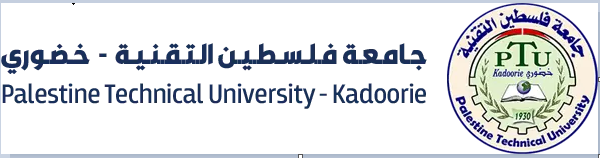 ريادة الاعمال 2

الفصل الثاني 2022-2023
خطة المادة
خطة المادة
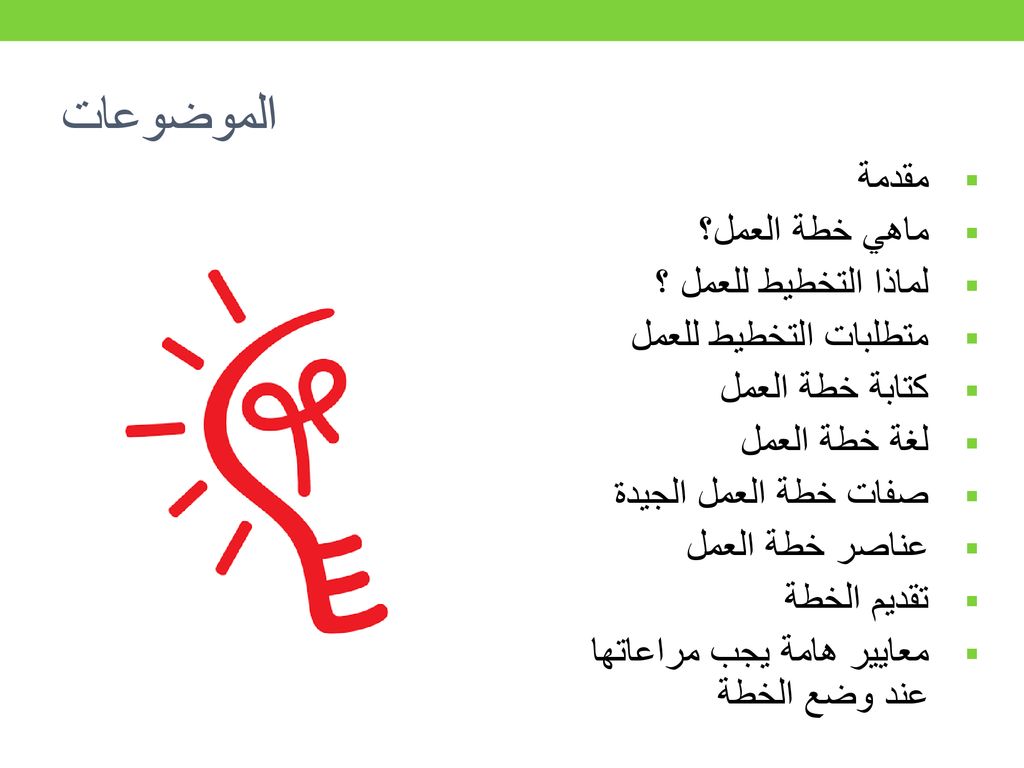 لماذا يتم اعداد خطة عمل المؤسسة؟
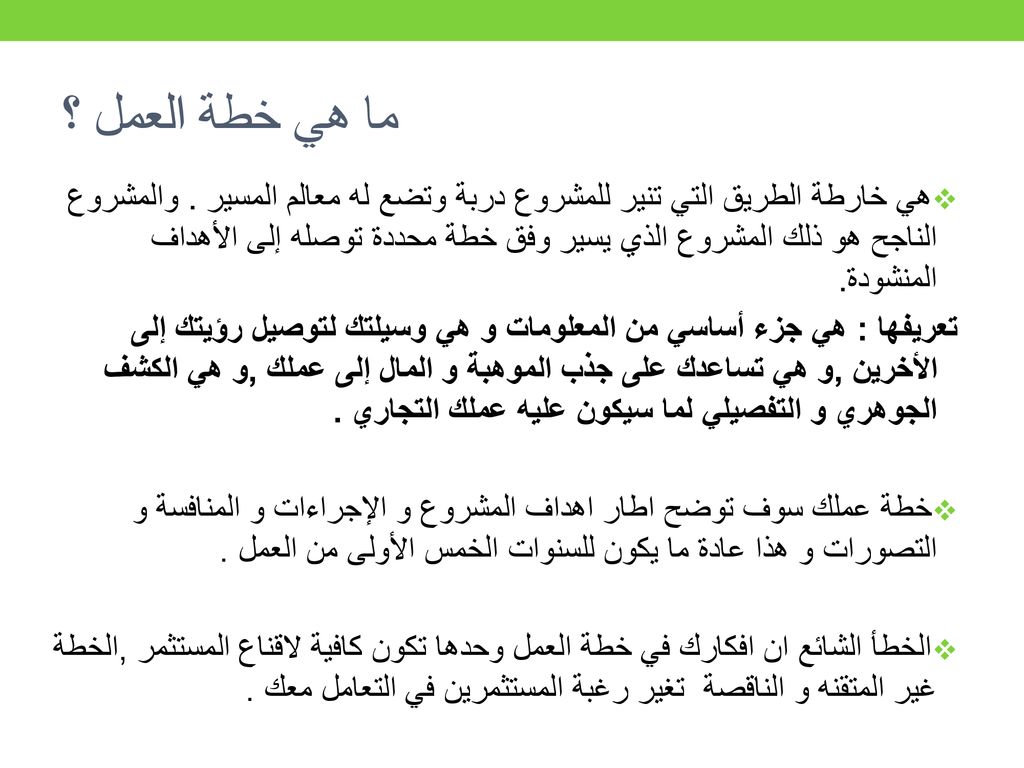 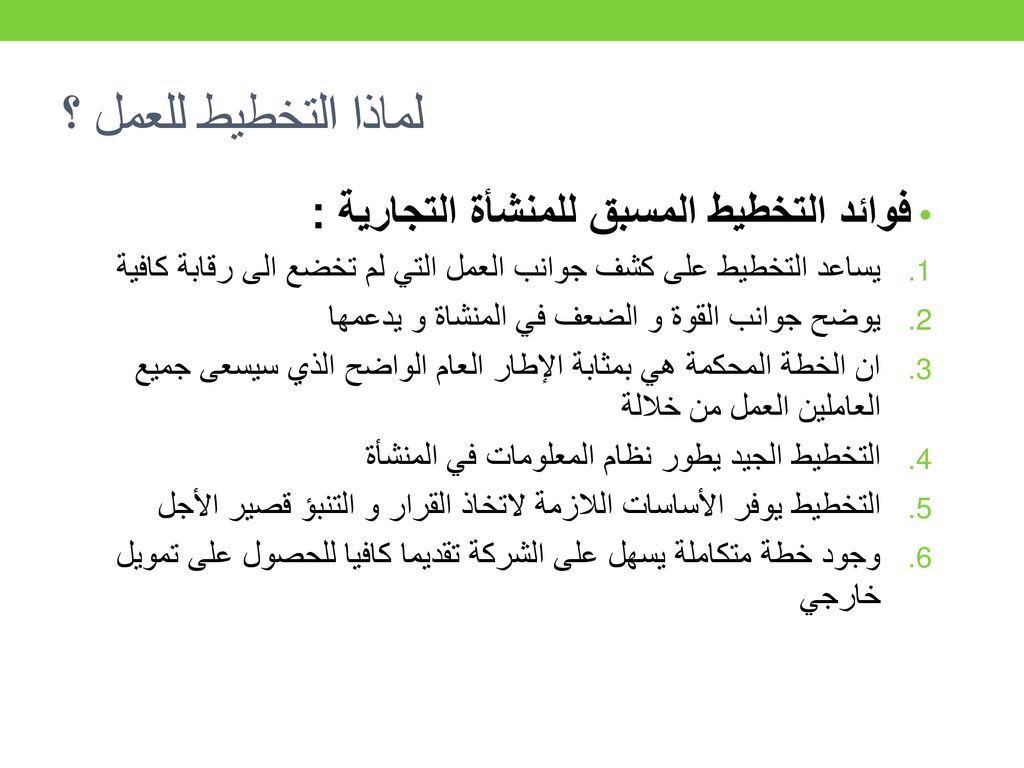 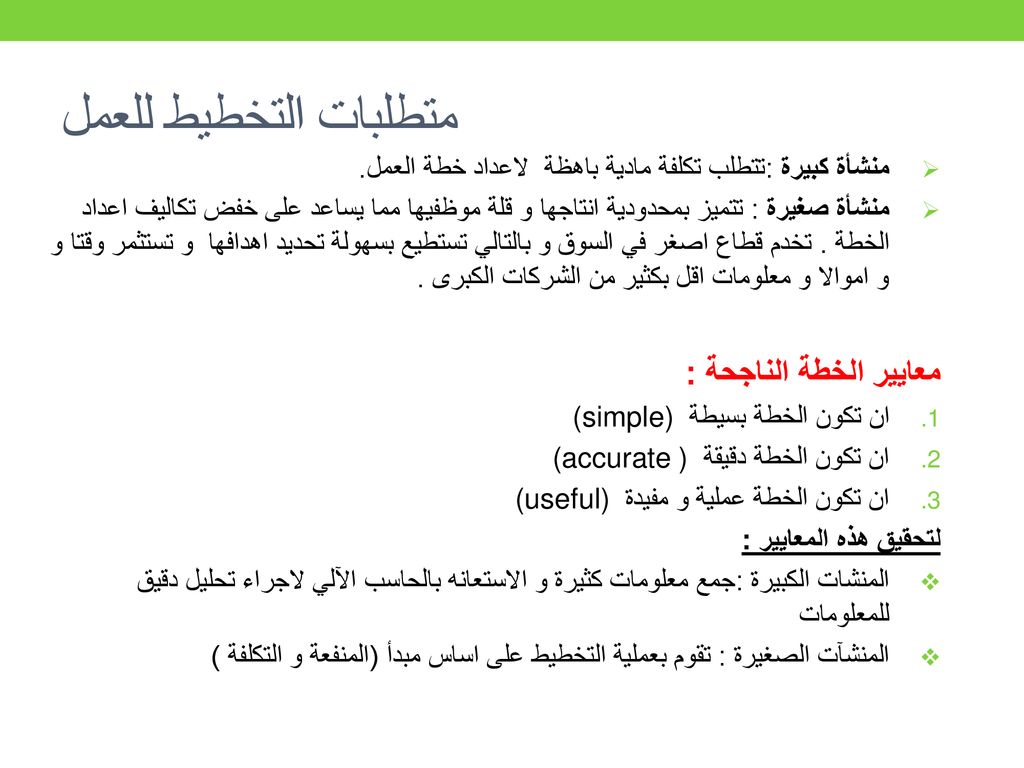 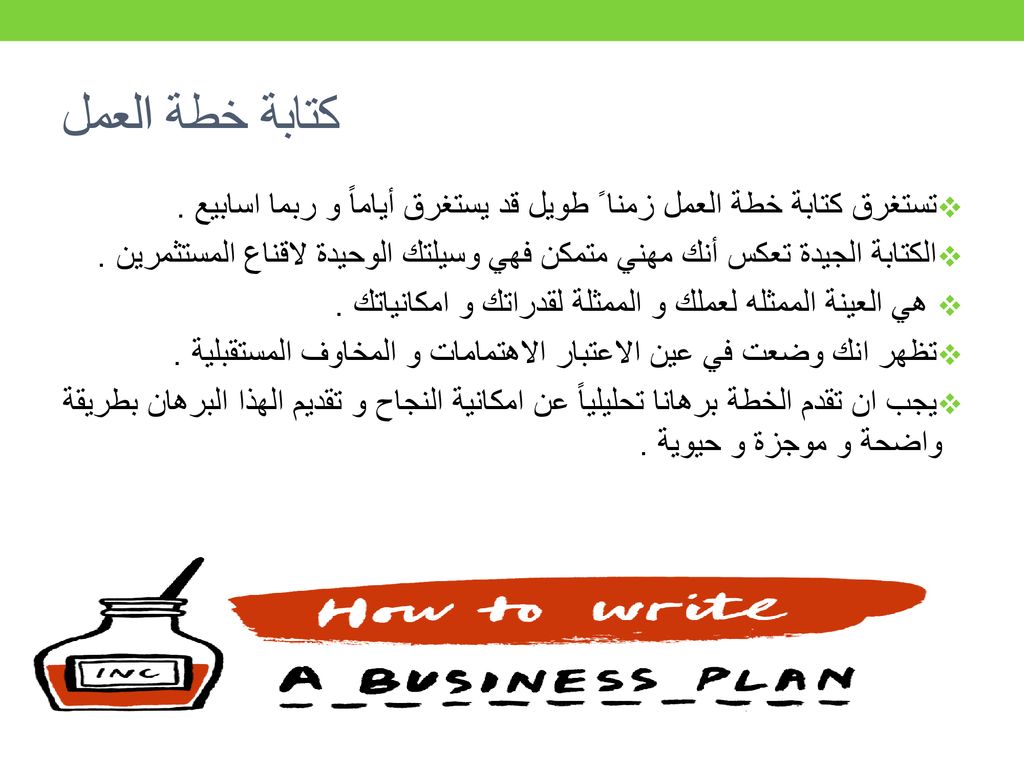 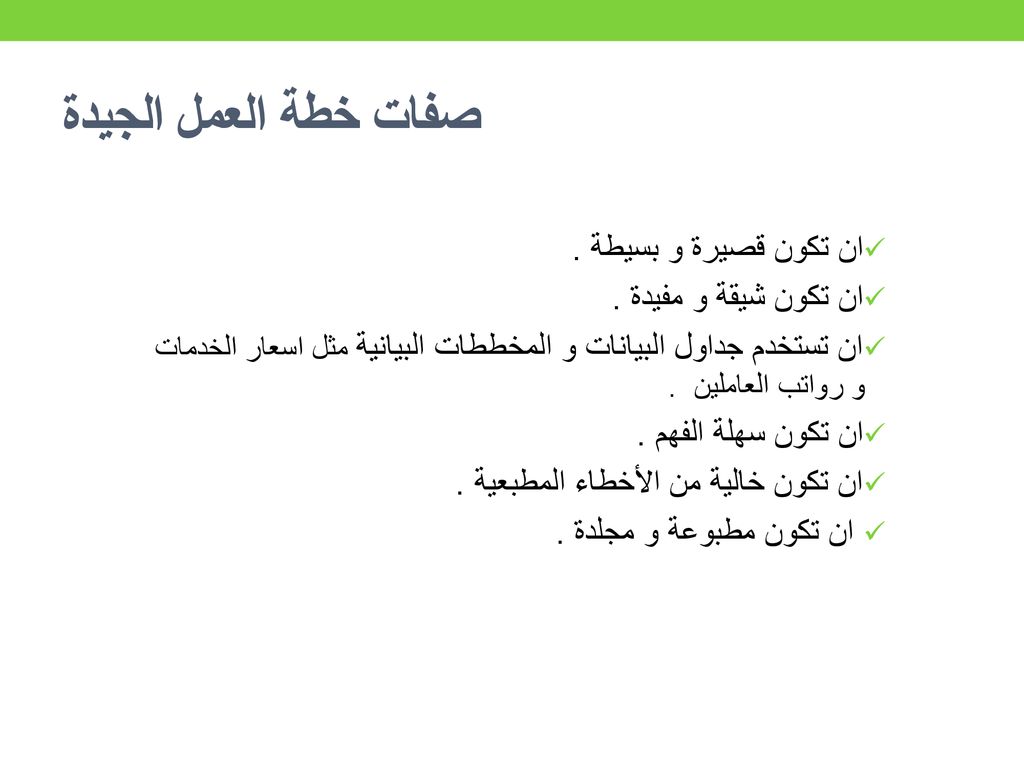 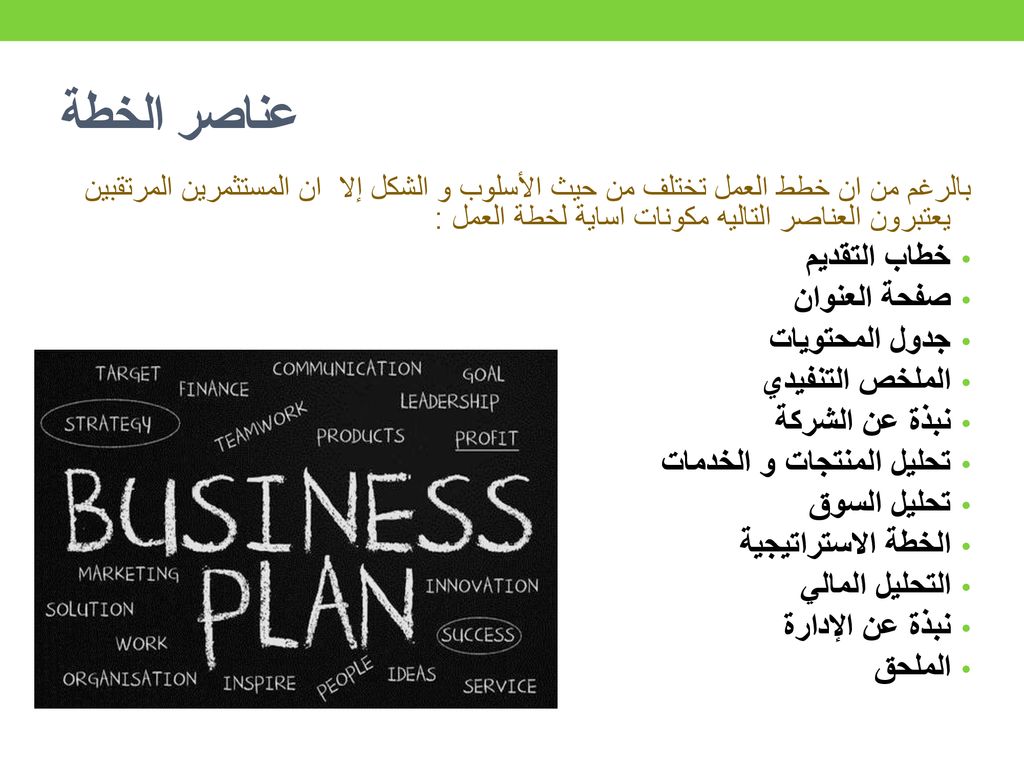 1- ضع الغلاف الذي يتضمن
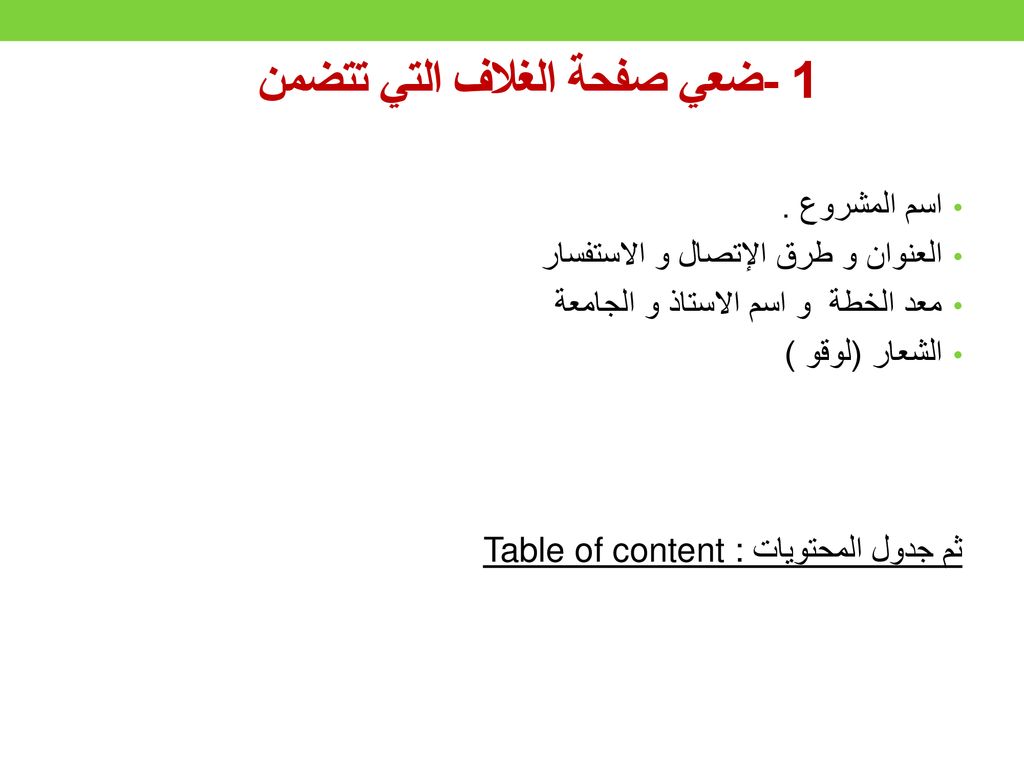 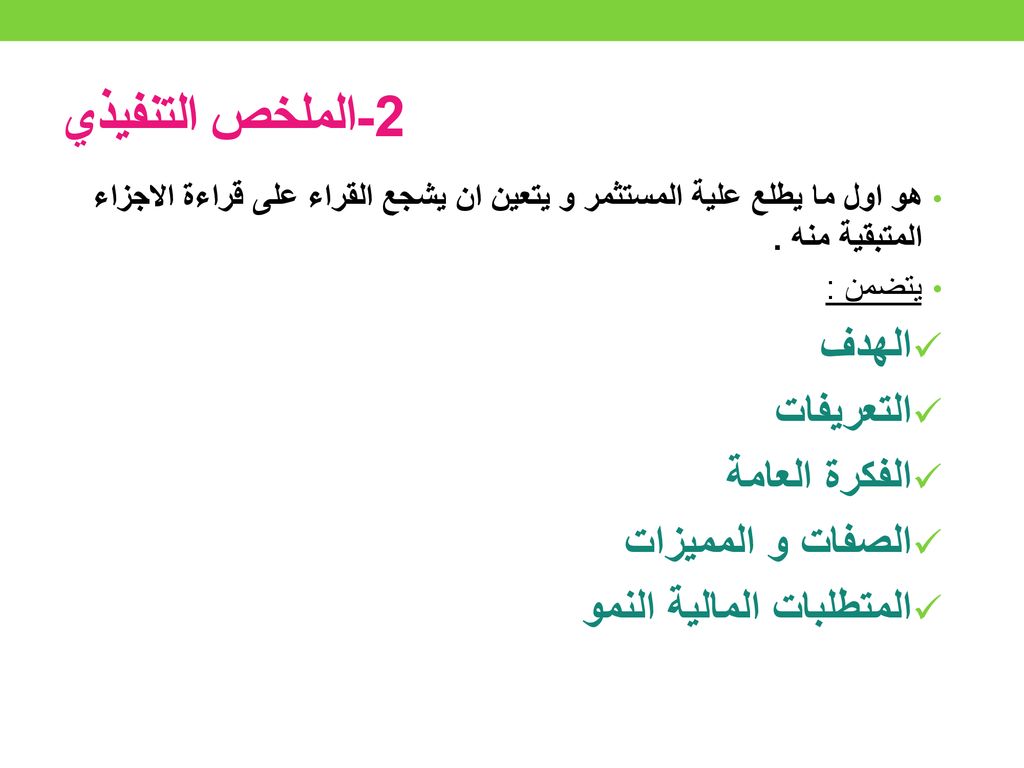 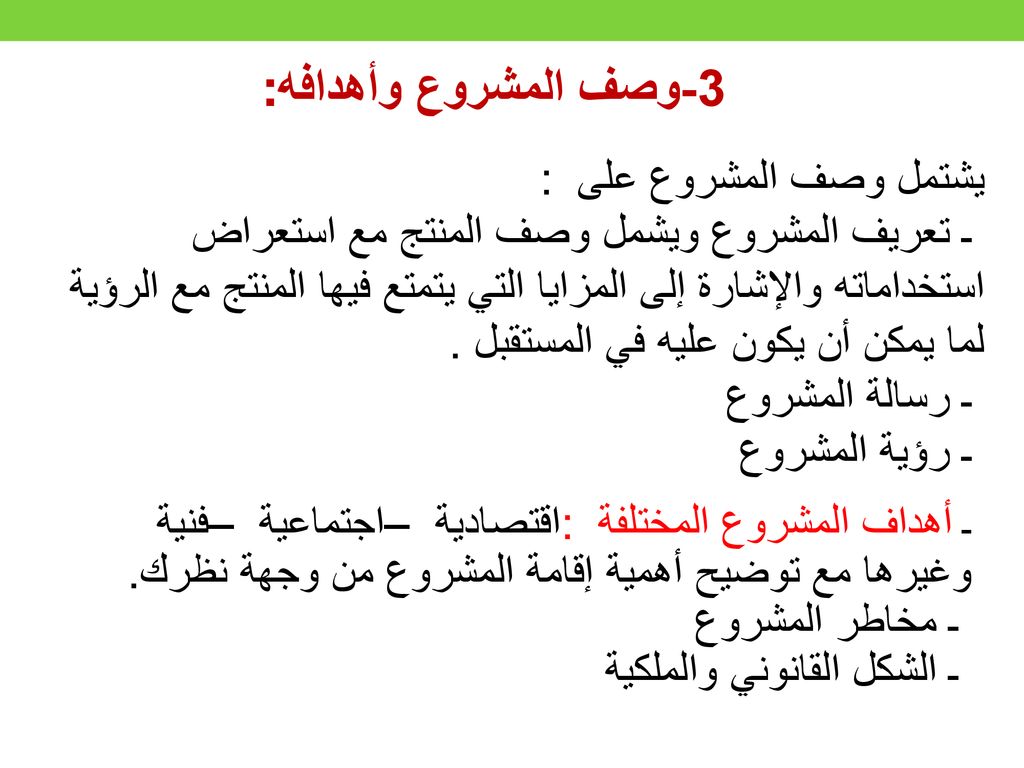 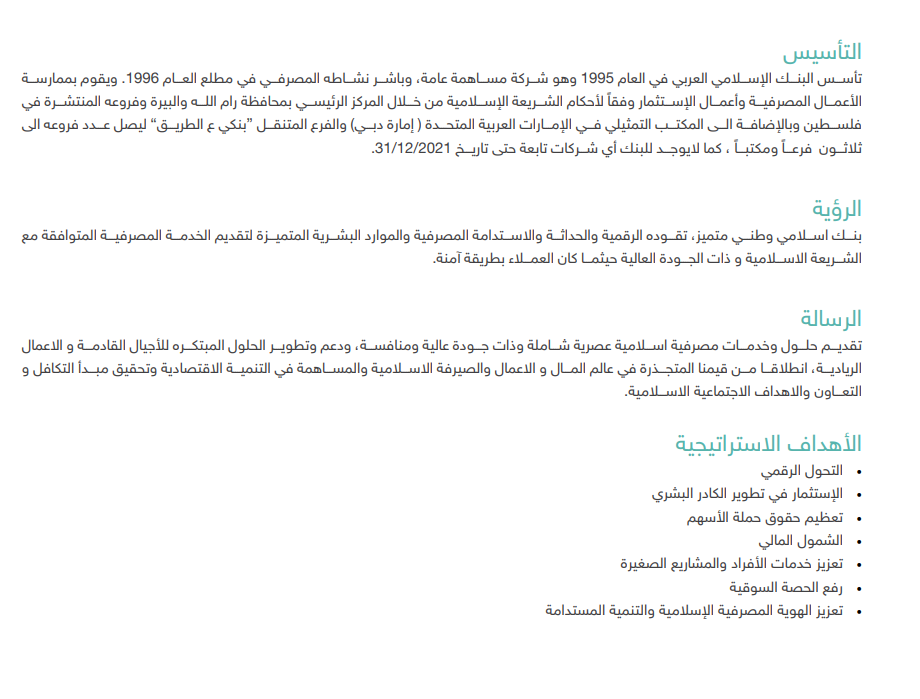 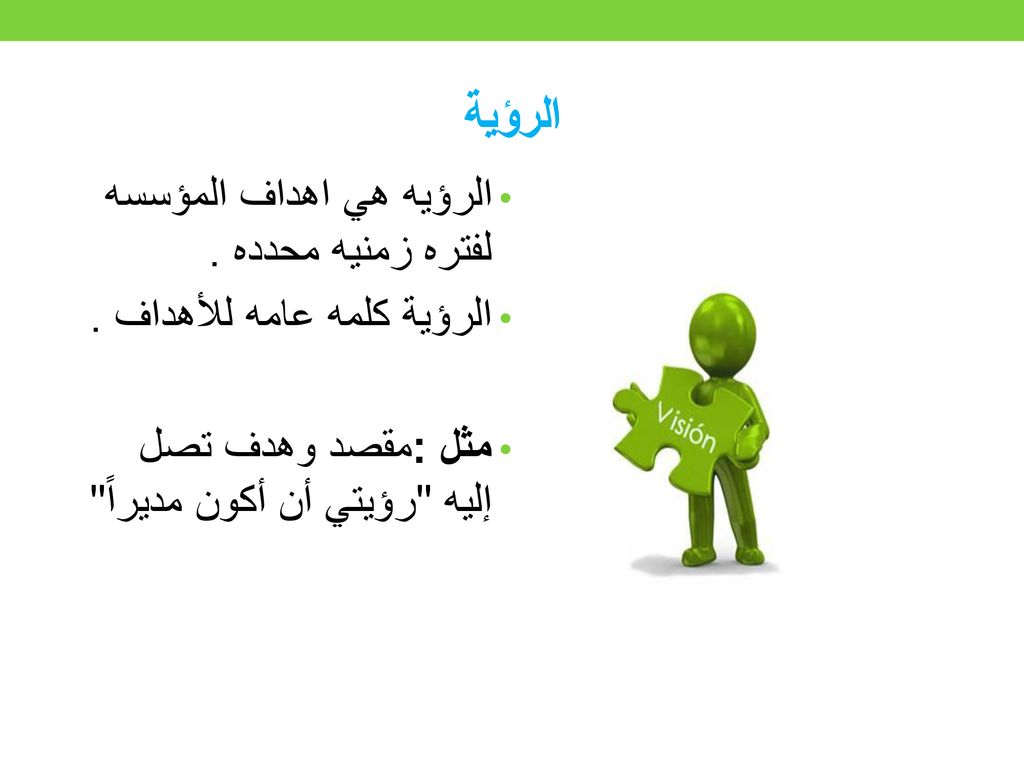 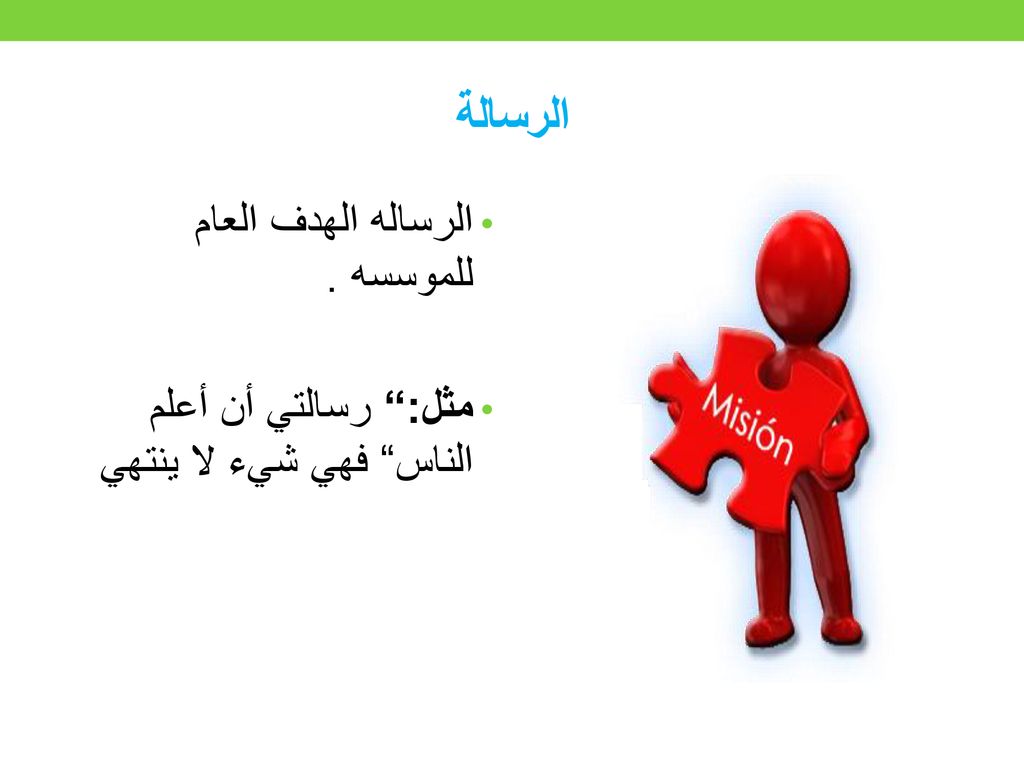 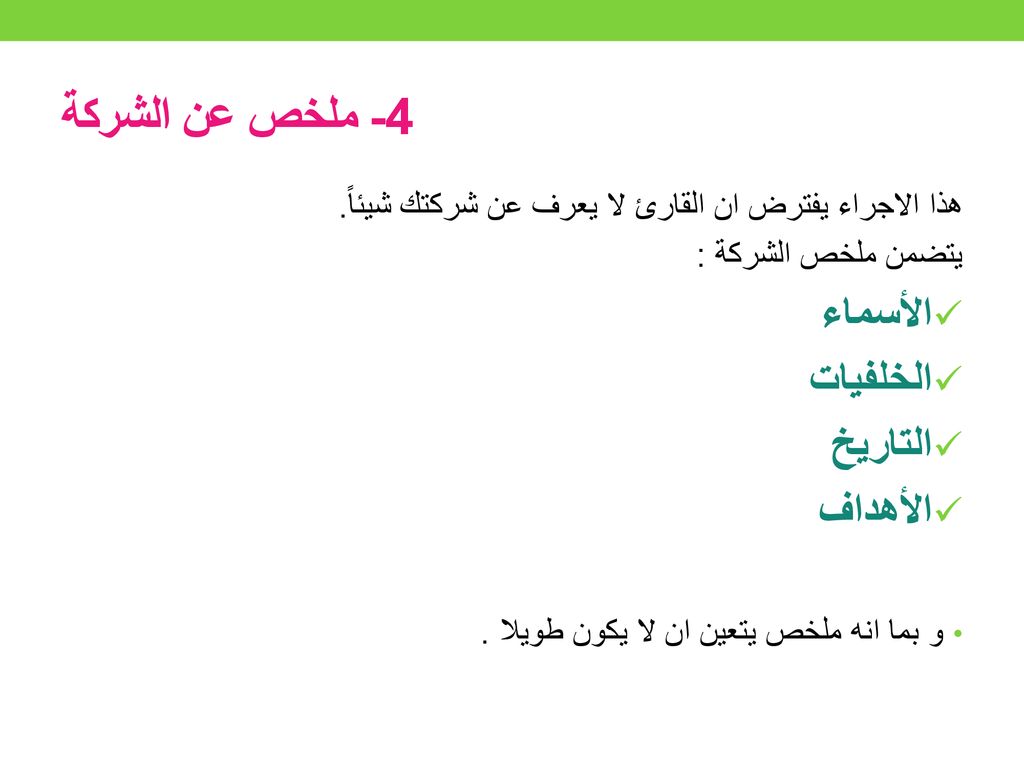 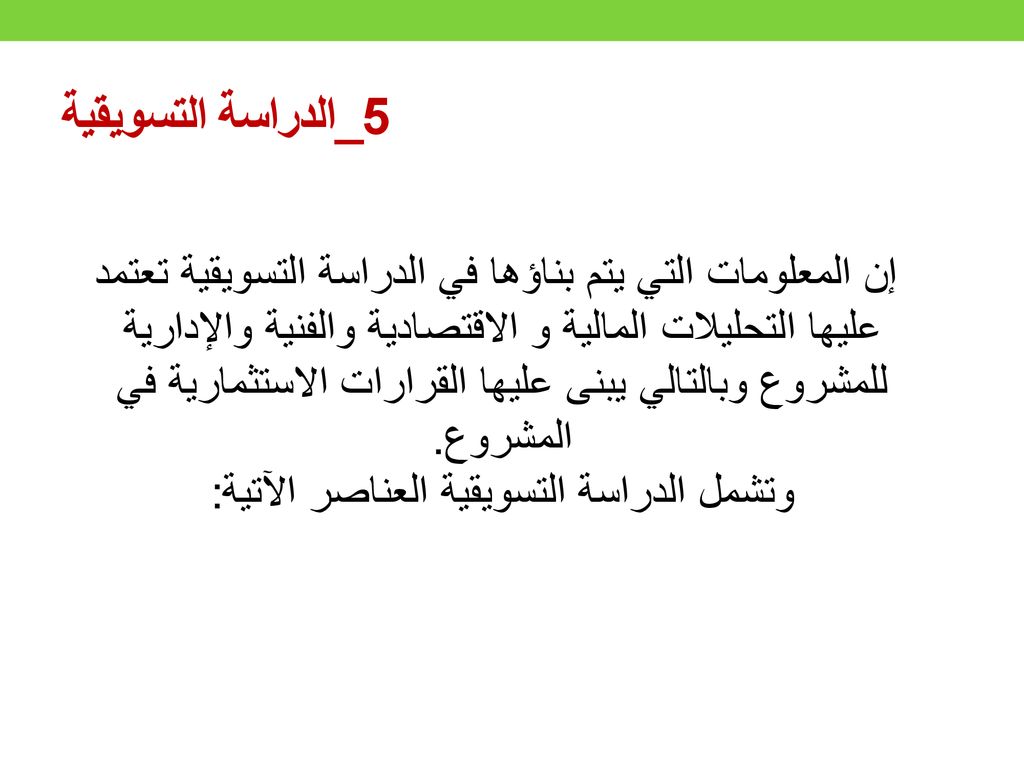 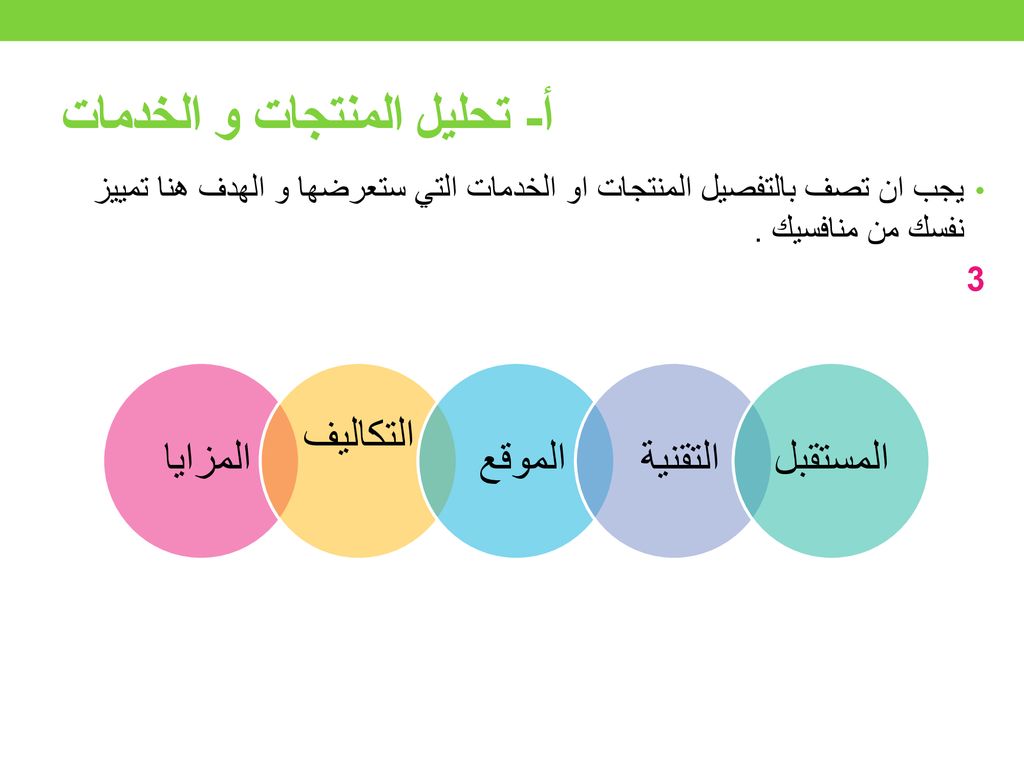 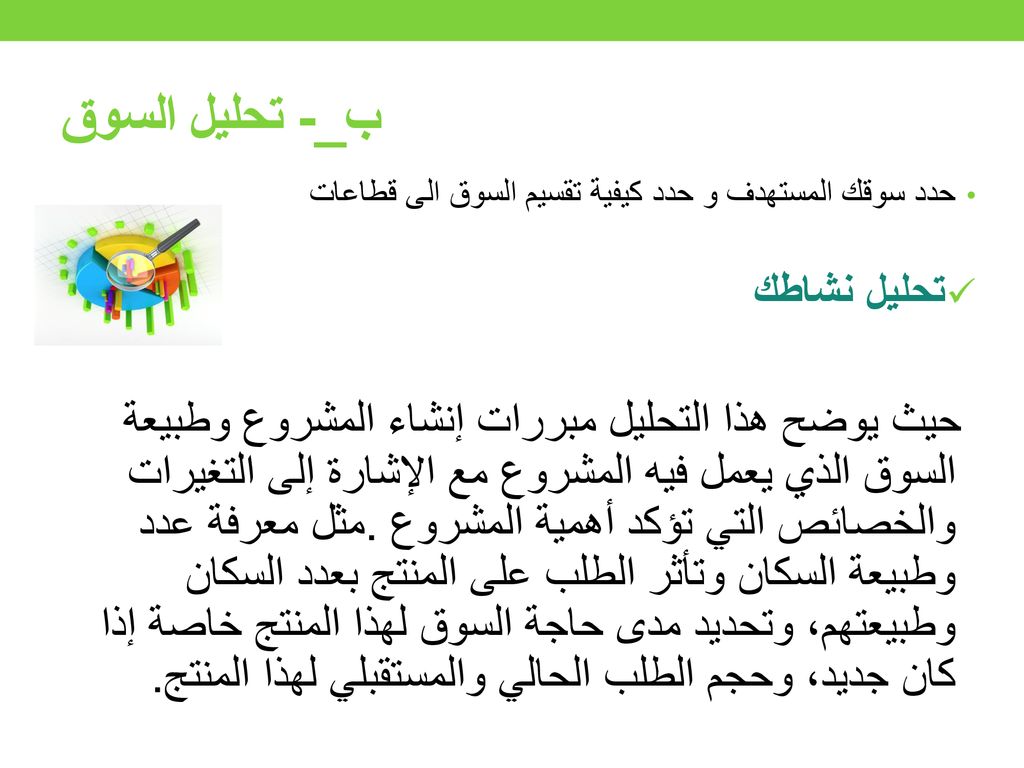 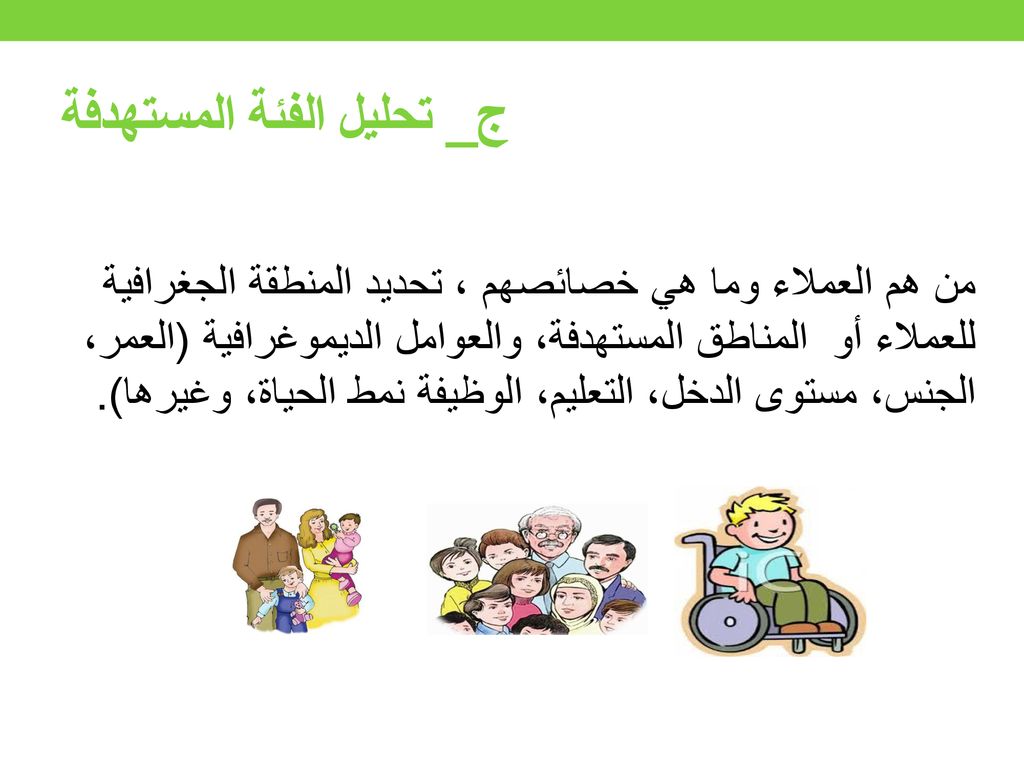 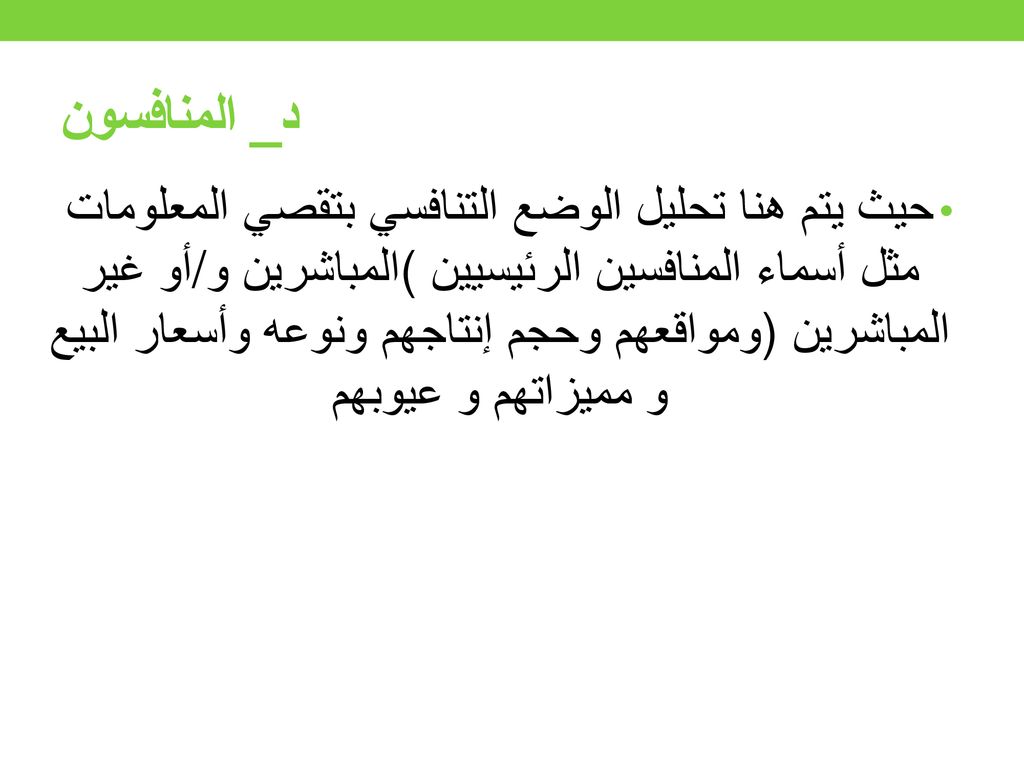 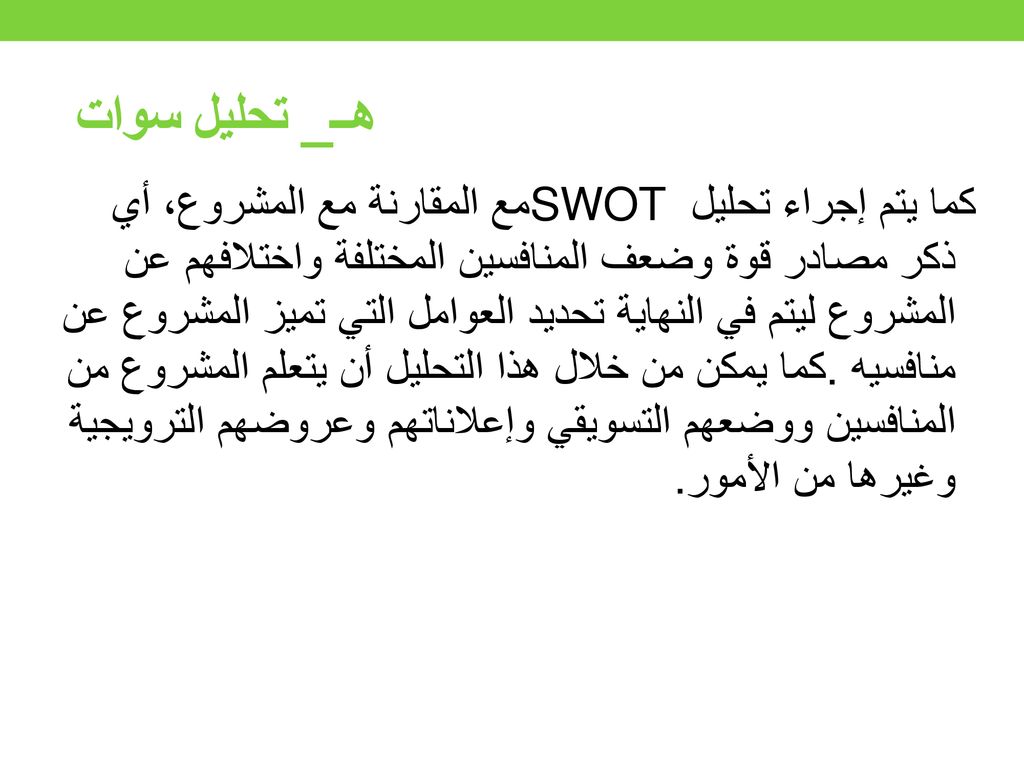 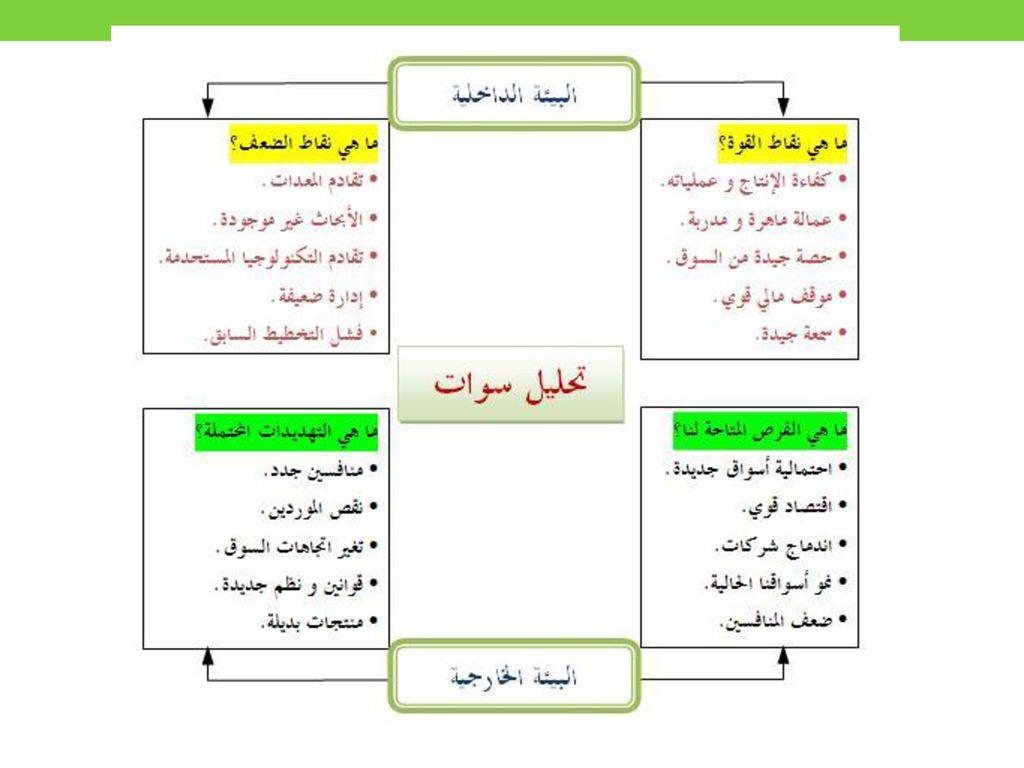 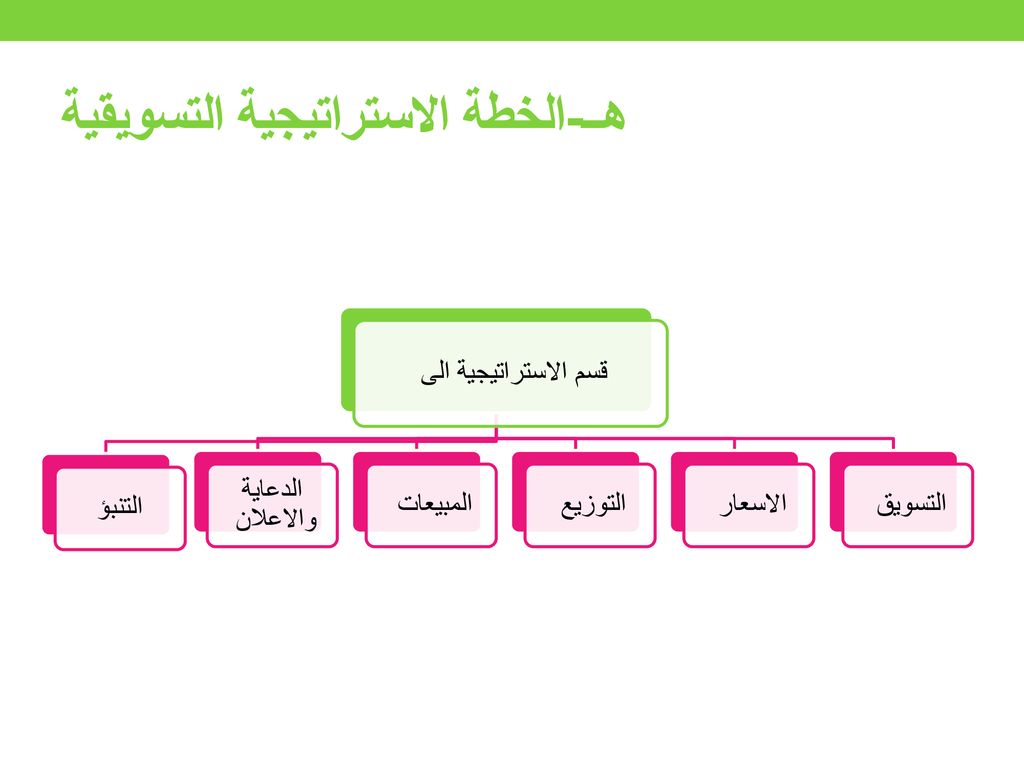 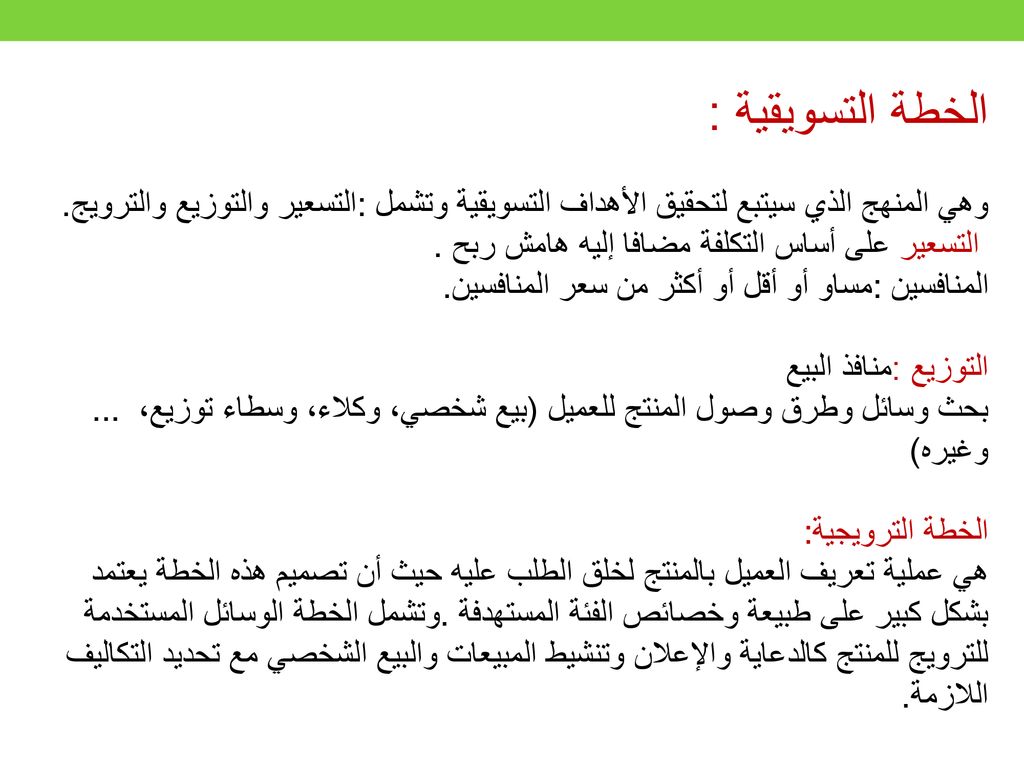 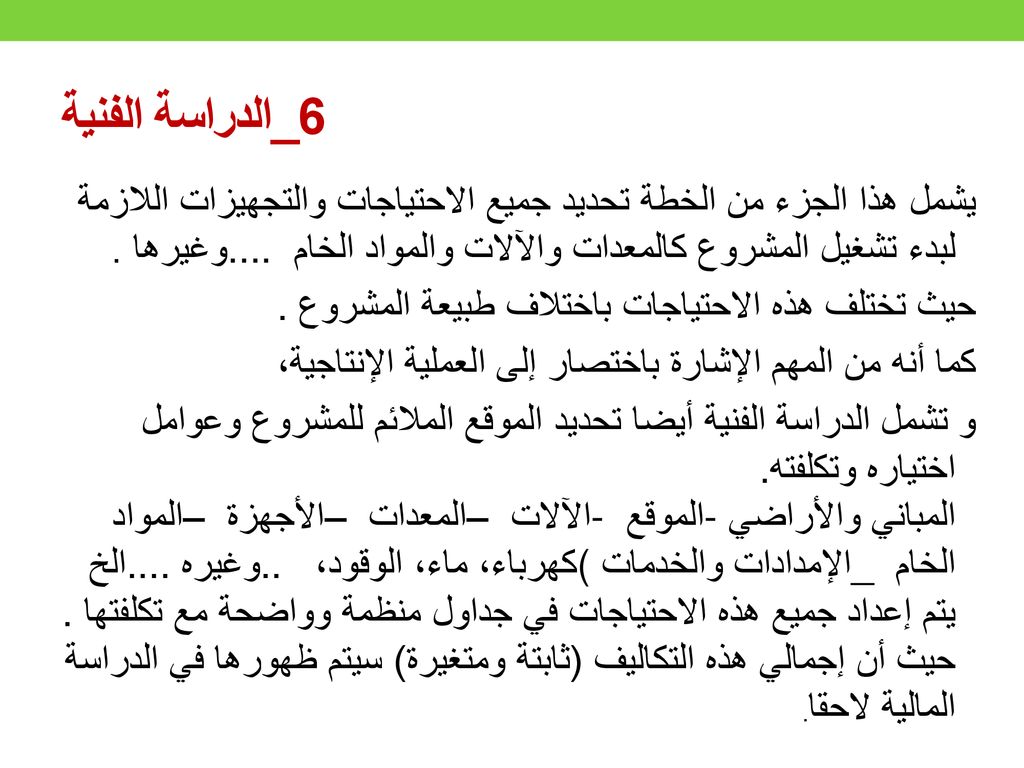 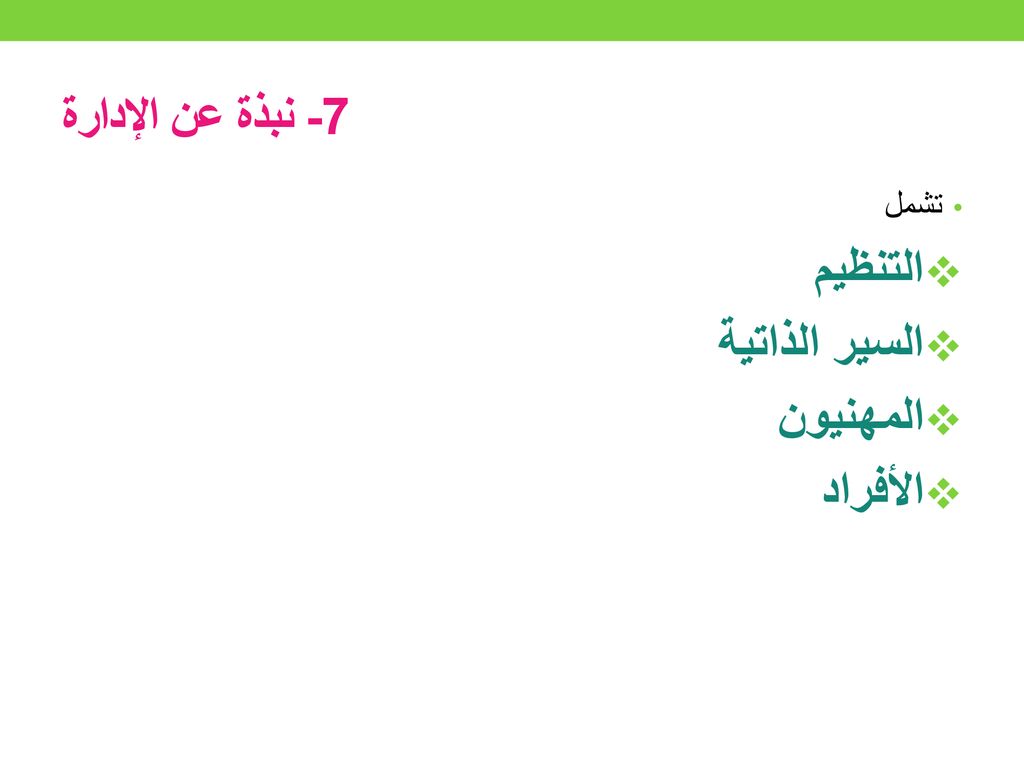 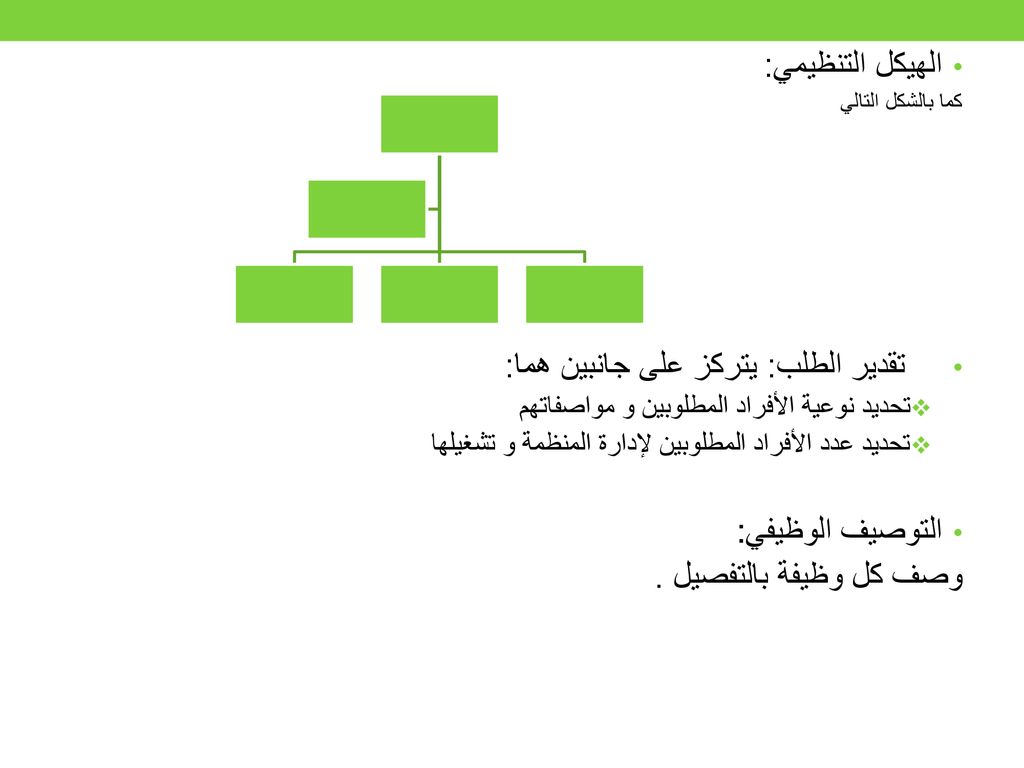 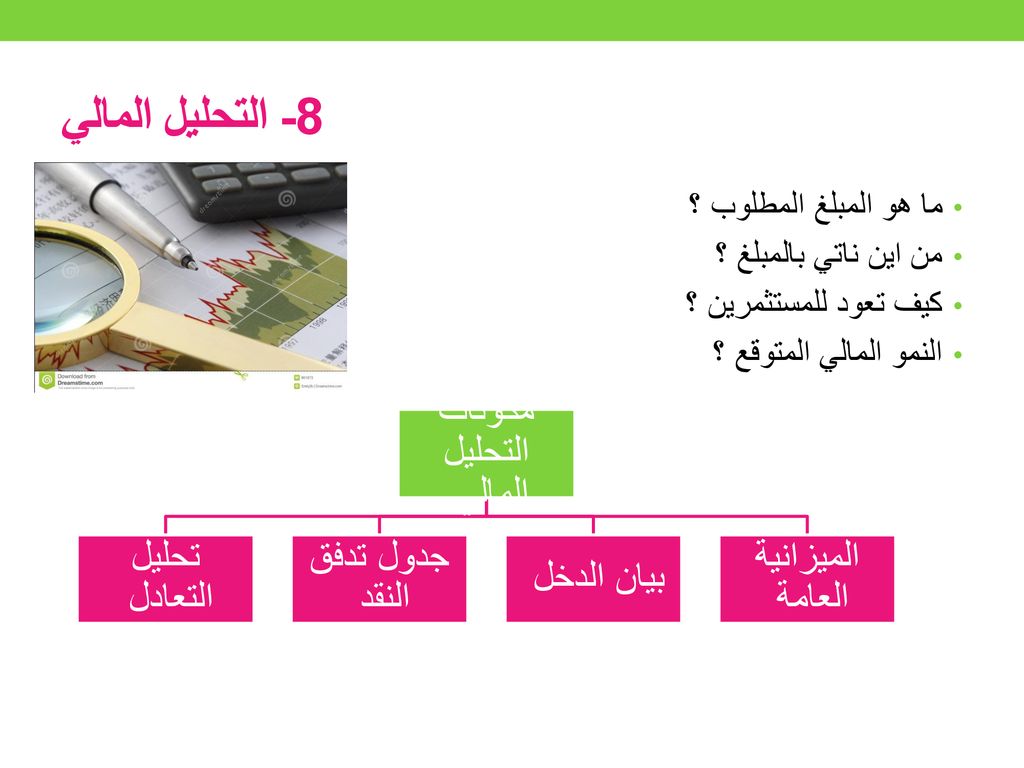 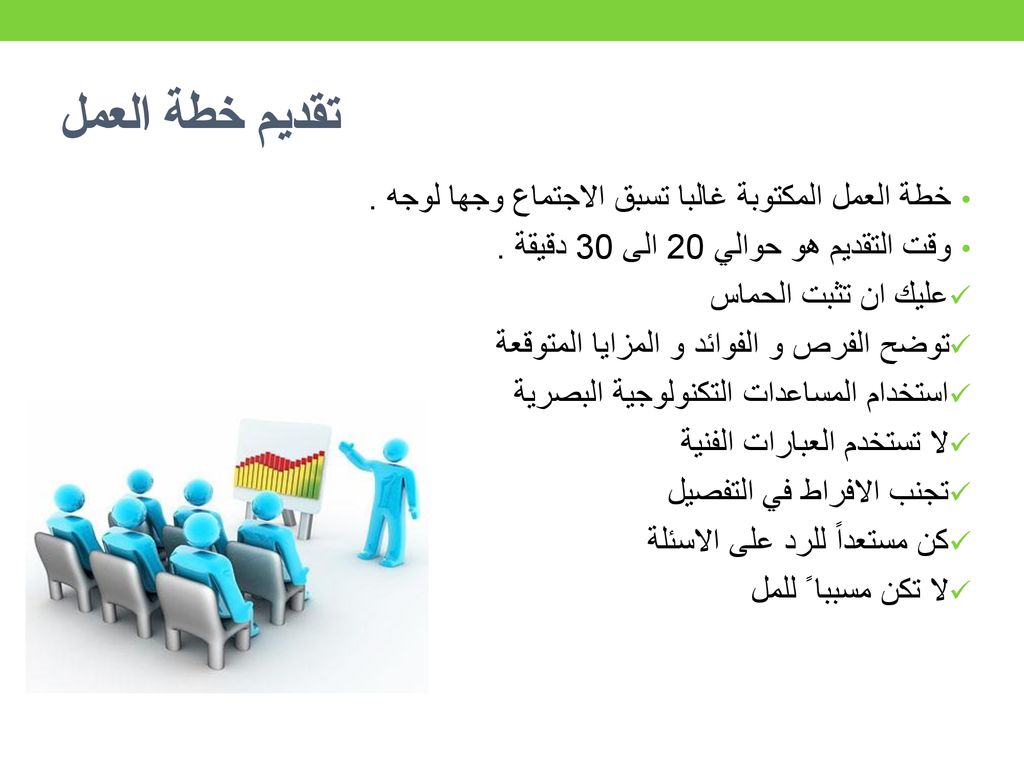 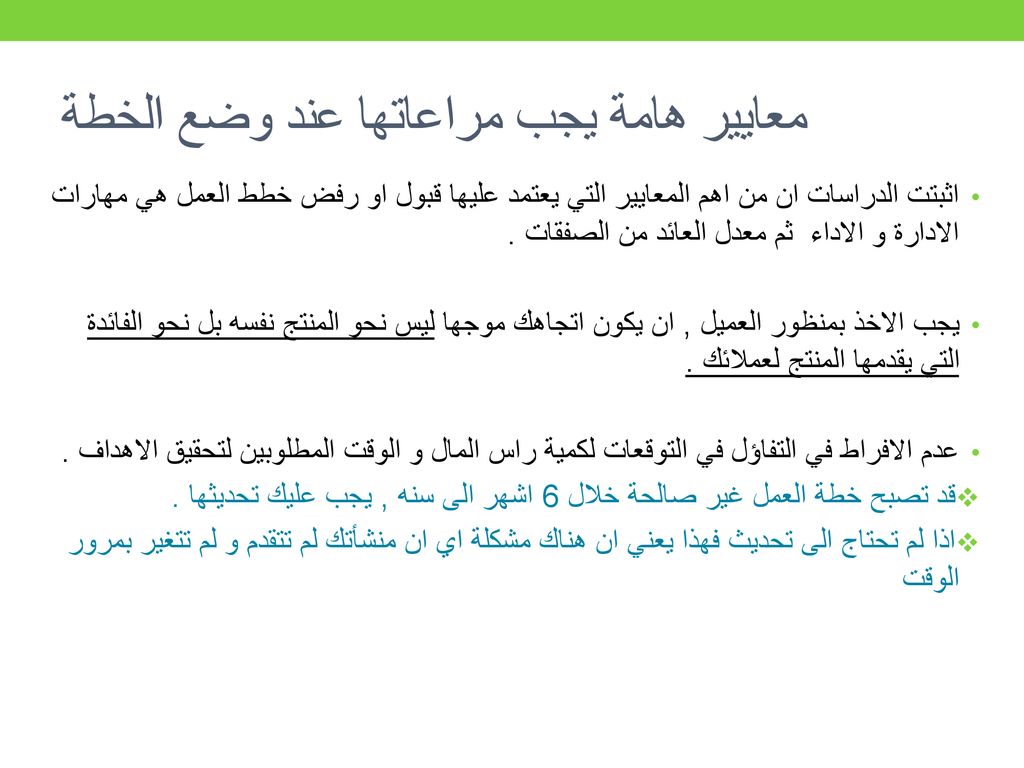